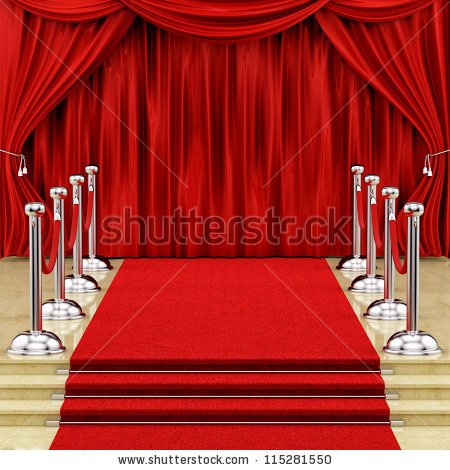 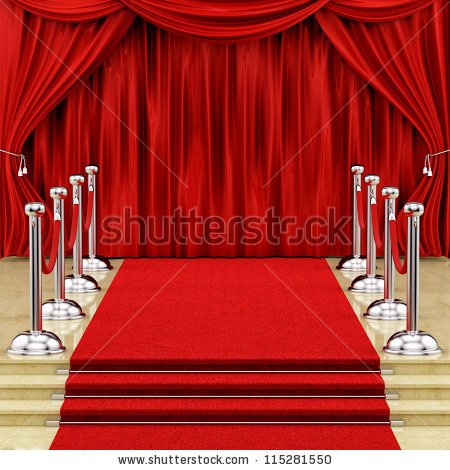 اَلسَّلَامُ عَلَيْكُمْ وَرَحْمَةُ اللهِ
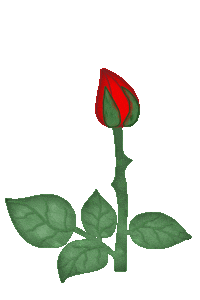 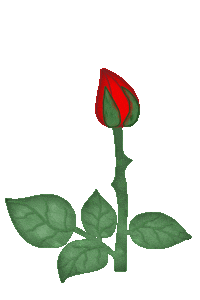 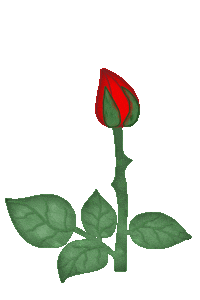 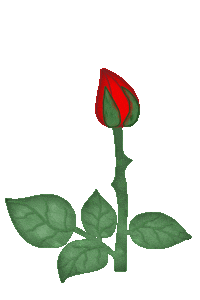 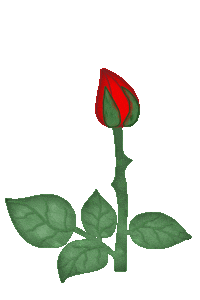 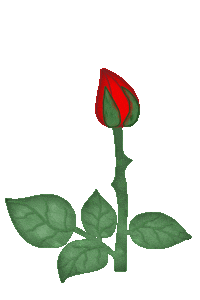 * রাজামেহার উচ্চ বিদ্যালয় অনলাইন ক্লাশ
স্বা
গ
ত
ম
স্বা
গ
ত
ম
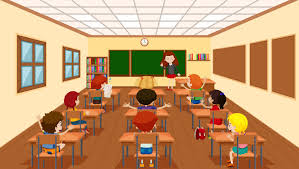 শুভেচ্ছা-স্বাগতম
MOHAMMAD RABI ULLAH
Md.Mahabub Alam.Razzak Howlader Akademy.Madaripur Sadar.
1 November 2020
11/1/2020
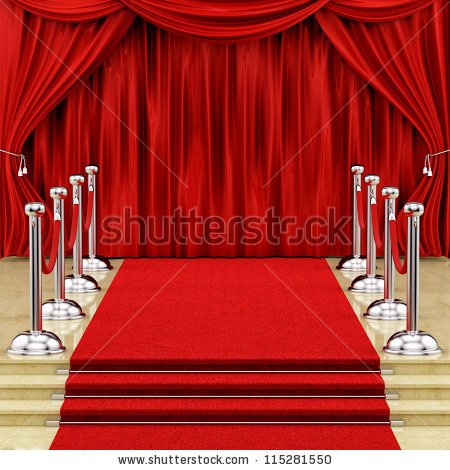 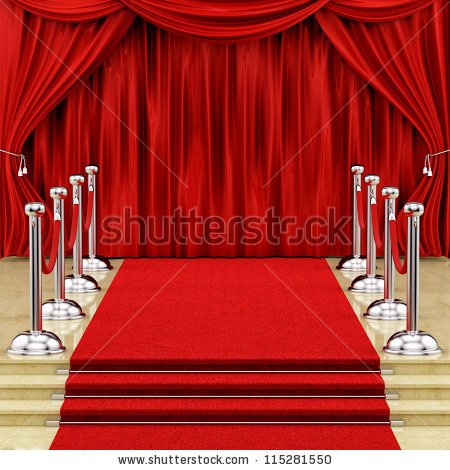 পরিচিতি
মোহাম্মদ রবি উল্লাহ
সহকারি শিক্ষক
রাজামেহার উচ্চ বিদ্যালয়
দেবিদ্বার,কুমিল্লা।
rullah773@gmail.com
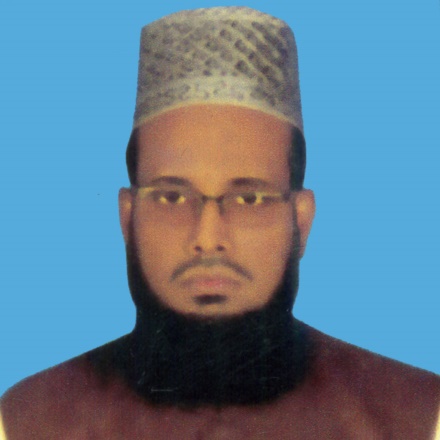 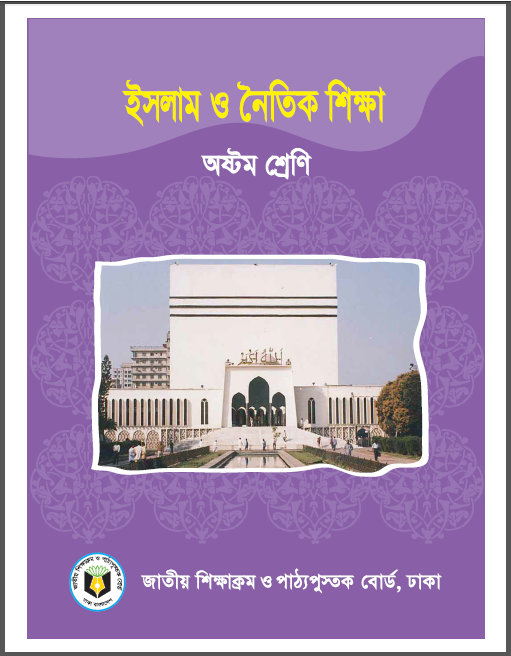 ইসলাম ও নৈতিক শিক্ষা
অষ্টম শ্রেণি
চতুর্থ অধ্যায়: আখলাক
1 November 2020
MOHAMMAD RABI ULLAH
[Speaker Notes: মোহাম্মদ রবি উল্লাহ (সহকারী শিক্ষক-ইসলাম ধর্ম) রাজামেহার উচ্চ বিদ্যালয়,দেবিদ্বার,কুমিল্লা।]
নিচের ছবি গুলো দেখে আমরা কী বুঝতে পারছি?
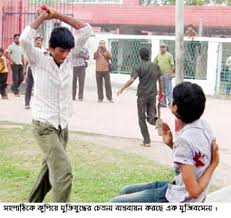 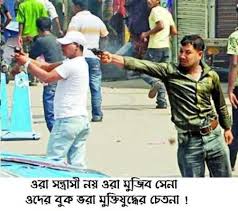 সন্ত্রাসী কর্মকান্ড
1 November 2020
MOHAMMAD RABI ULLAH
[Speaker Notes: মোহাম্মদ রবি উল্লাহ (সহকারী শিক্ষক-ইসলাম ধর্ম) রাজামেহার উচ্চ বিদ্যালয়,দেবিদ্বার,কুমিল্লা।]
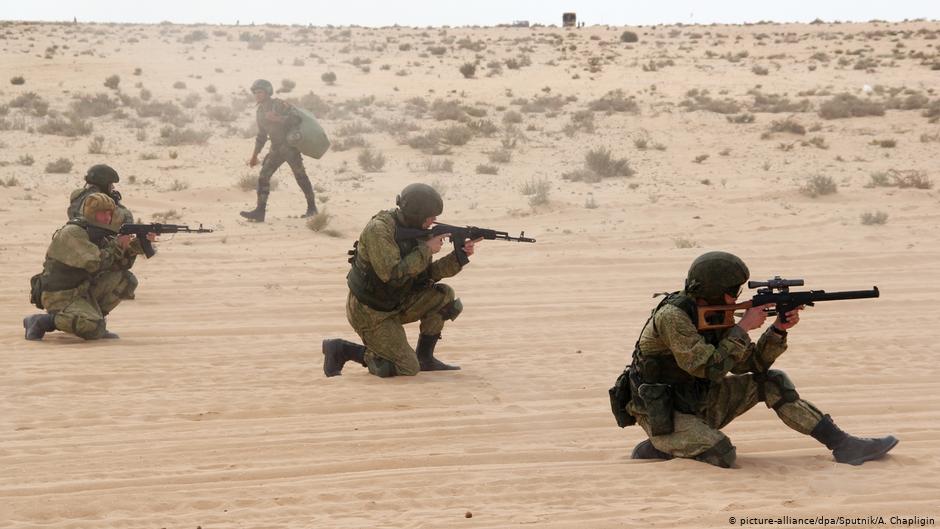 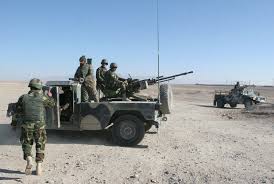 1 November 2020
MOHAMMAD RABI ULLAH
কিছু দৃশ্য লক্ষ্য কর
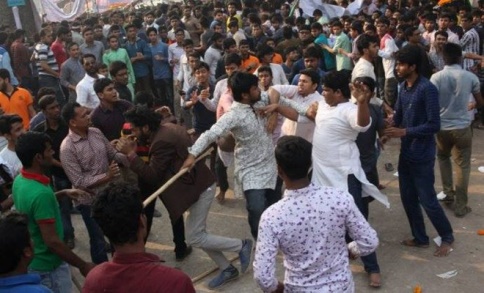 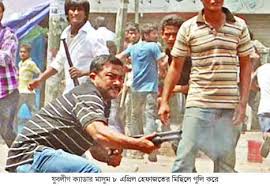 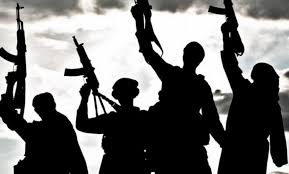 সন্ত্রাসী কর্মকান্ড
1 November 2020
MOHAMMAD RABI ULLAH
নিচের এলোমেলো বর্ণ গুলো সাজিয়ে সঠিক শব্দ গঠন কর এবং অতিরিক্ত বর্ণ দিয়ে  আরেকটি শব্দ গঠন কর যা আজকের পাঠ শিরোনাম।
সা, জি,ক,মা,ন্ত্রা্

 ক,আ,লা,খ,স

 চা,মি,থ্যা,র,স
1 November 2020
MOHAMMAD RABI ULLAH
সামাজিক=ন্ত্রা
আখলাক=স
মিথ্যাচার=স
স
ন্ত্রা
স
সঠিক শব্দ ও অতিরিক্ত বর্ণ
1 November 2020
MOHAMMAD RABI ULLAH
আজকের পাঠ
সন্ত্রাস
1 November 2020
MOHAMMAD RABI ULLAH
এই পাঠ শেষে শিক্ষার্থীরা ---
সন্ত্রাসের পরিচয় বলতে পারবে।
সন্ত্রাস দমনের উপায় বলতে পারবে।
সন্ত্রাস দমনের পদক্ষেপ নিতে পারবে।
1 November 2020
MOHAMMAD RABI ULLAH
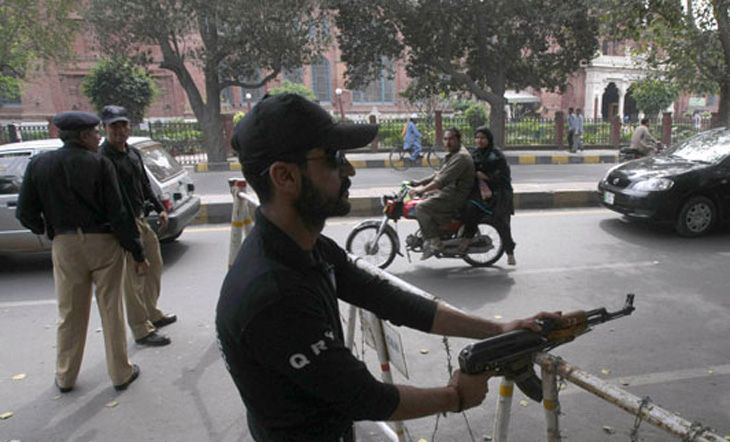 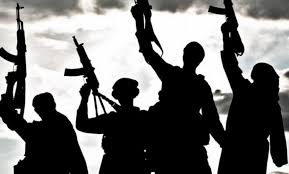 সন্ত্রাস কী?
অতিশয় ত্রাস বা ভয়ের পরিবেশ
1 November 2020
MOHAMMAD RABI ULLAH
সন্ত্রাস কাকে বলে?
ভয় দেখিয়ে কিংবা জোর খাটিয়ে মানুষের কাছ থেকে কিছু আদায় করা বা আদায়ের পরিবেশ সৃষ্টির নীতিকে সন্ত্রাস বলে।
1 November 2020
MOHAMMAD RABI ULLAH
সন্ত্রাস এর আরবি প্রতিশব্দ হলো “ফাসাদ”। এর আভিধানিক অর্থ ত্রাস সৃষ্টি   করা,হয়রানি,খুন-খারাবি,ছিনতাই ইত্যাদি। 
আর ব্যাপক অর্থে বলা যায়, নানারকম অত্যাচার-অবিচার,খুন-হত্যা,বোমাবাজি,ডাকাতি,ছিনতাই ইত্যাদির মাধ্যমে সাধারণ
মানুষ কে জিম্মি করে রাখার নাম ই হলো সন্ত্রাস। 
ইসলাম শান্তির ধর্ম। ইসলামে সন্ত্রাসের কোনো স্থান নেই। রাসূলুল্লাহ (সাঃ) নবুওয়াতের তেইশ বছর জিন্দিগিতে সন্ত্রাসের বিরুদ্ধে লড়াই করেছেন।
রাসুলুল্লাহ (সাঃ) ইরশাদ করেনঃ-- " যে ব্যাক্তি কোনো অমুসলিম নাগরিক
কে হত্যা করবে কিয়ামতের দিন আমি তার বিররুদ্ধে ফরিয়াদী হবো"।
( আবু দাউদ ২/৪৩৩)
1 November 2020
MOHAMMAD RABI ULLAH
সন্ত্রাস প্রতিরোধে ইসলামের বিধান
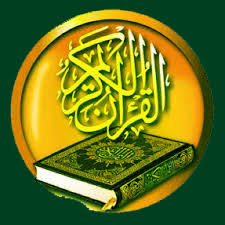 মহান আল্লাহ বলেন,
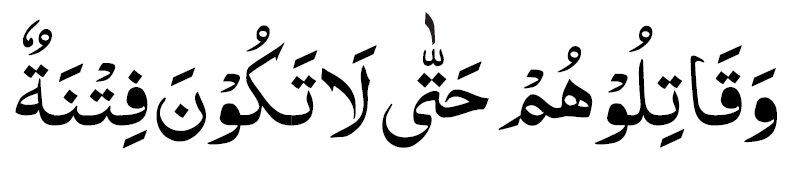 এবং তোমরা তাদের বিরুদ্ধে সংগ্রাম করতে থাকবে যতক্ষণ না ফিতনা দূরীভূত হয়। 
সূরা আল-আনফাল, আয়াত 39
1 November 2020
MOHAMMAD RABI ULLAH
সন্ত্রাস দমনে ইসলামের তিন ধরনের ব্যবস্থা নিয়েছে
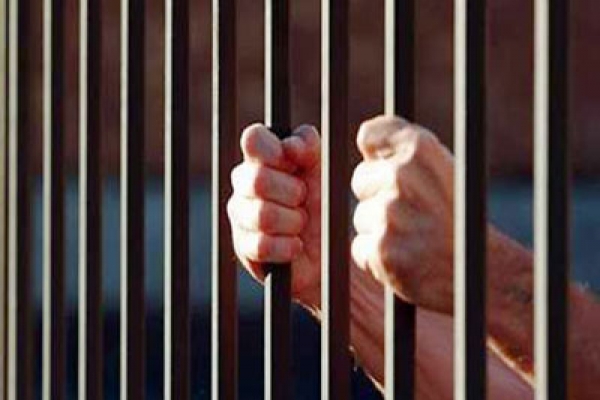 ১. শাস্তিমূলক ব্যবস্থা
কারাদন্ড
1 November 2020
MOHAMMAD RABI ULLAH
সন্ত্রাস দমনে ইসলামের তিন ধরনের ব্যবস্থা নিয়েছে
২. কারণ উদঘাটন ও নিরসন
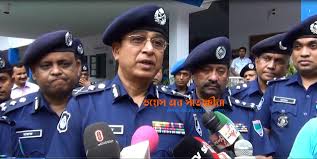 1 November 2020
MOHAMMAD RABI ULLAH
সন্ত্রাস দমনে ইসলামের তিন ধরনের ব্যবস্থা নিয়েছে
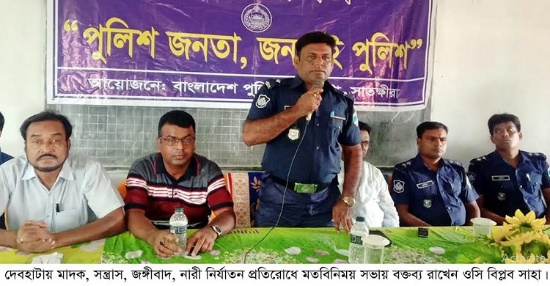 ৩. নৈতিকতাবোধ জাগ্রতকরণ
1 November 2020
MOHAMMAD RABI ULLAH
সন্ত্রাসের ফলে সমাজে বিশৃংখলা সৃষ্টি হয়
জাতিয় উন্নতি ও অগ্রগতি মারাত্নক ক্ষতিগ্রস্ত হয়
সামাজিক জীবন বিপর্যস্ত হয়।
সন্ত্রাসের কূফল
শান্তিপূর্ণ জীবনযাপন ব্যাহত হয়।
আইন প্রশাসন স্থবির হয়ে পড়ে।
মানুষের জীবনের নিরাপত্তা থাকে না।
সম্ভ্রমের নিরাপত্তা থাকে না ।
সম্পদের নিরাপত্তা থাকে না।
1 November 2020
MOHAMMAD RABI ULLAH
দলীয় কাজ
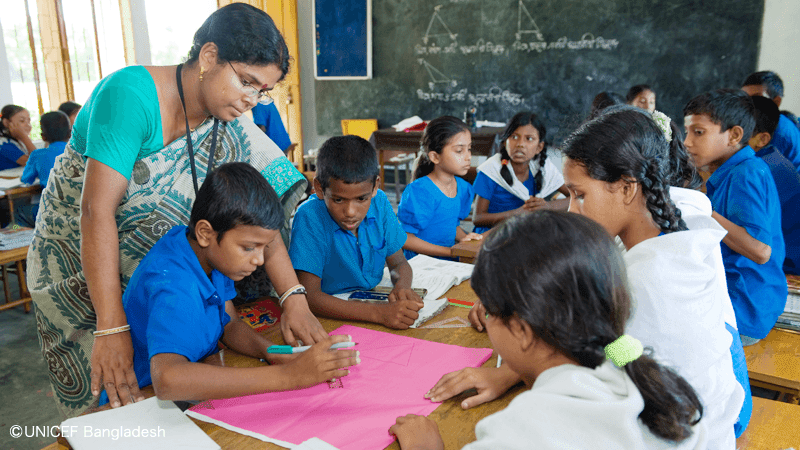 সন্ত্রাস দমনে ইসলামি বিধানের গুরুত্ব কোরআন ও হাদিসের আলোকে বিশ্লেষণ কর।
1 November 2020
MOHAMMAD RABI ULLAH
মূল্যায়ন
সঠিক উত্তরের উপর ক্লিক কর
1. সন্ত্রাস দমনে ইসলাম কয় ধরনের ব্যবস্থা নিয়েছে
ঘ. ৩ টি
ক. ২ টি
খ. ৫ টি
গ. ৪ টি
২. হত্যা অপেক্ষায় জঘন্য কোনটি?
ক. ফিতনা
খ. চুরি
ঘ. গিবত
গ. ঘুষ
1 November 2020
MOHAMMAD RABI ULLAH
সঠিক উত্তরের উপর ক্লিক কর
৩. সন্ত্রাসের ফলে
i. সামাজিক জীবন বিপযস্ত হয়।
i i .জাতীয় উন্নতি বাধা গ্রস্থ হয়।
i i i . বিদ্বেষ বেড়ে যায়
নিচের কোনটি সঠিক?
খ) ii
ক) i
ঘ)i, ii ও iii
গ) iii
MOHAMMAD RABI ULLAH
1 November 2020
9:00 PM
বাড়ির কাজ
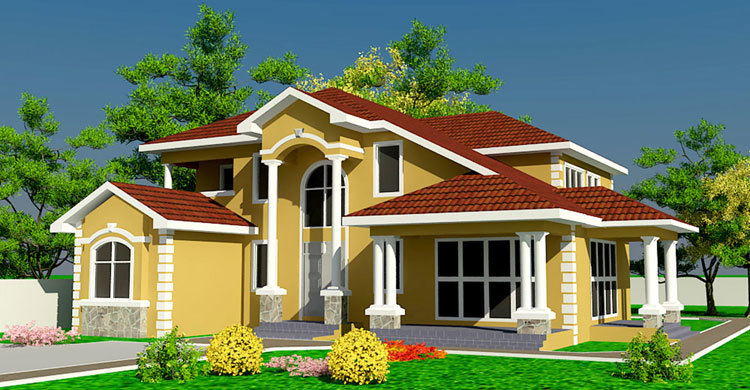 “ফিতনা (বিশৃংখলা ও সন্ত্রাস) হত্যার চেয়ে জঘন্য”-বাণীটি বিশ্লেষণ কর।
1 November 2020
MOHAMMAD RABI ULLAH
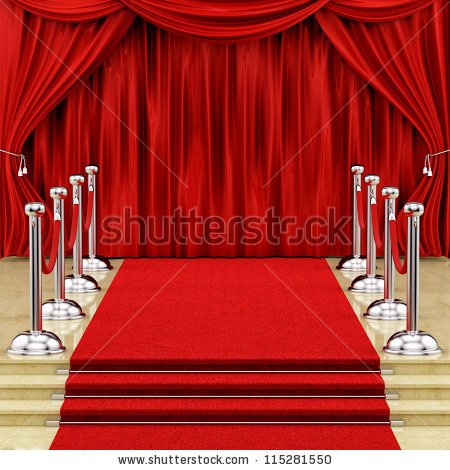 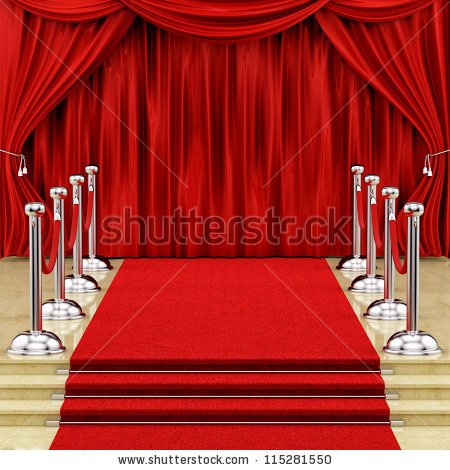 অনলাইন ক্লাশে
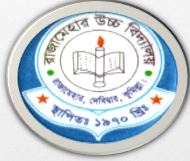 সবাইকে
আল্লাহ হাফেজ
ধন্যবাদ
বিদায় নিচ্ছি
জানিয়ে
1 November 2020
MOHAMMAD RABI ULLAH
MOHAMMAD RABI ULLAH